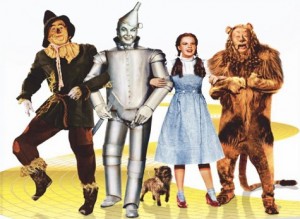 Challenges facing Christians today
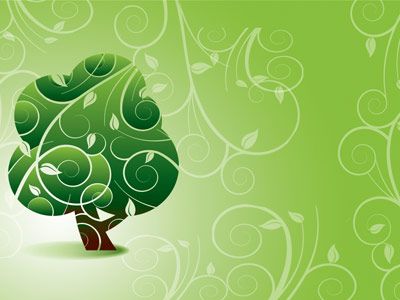 Everyday Faith
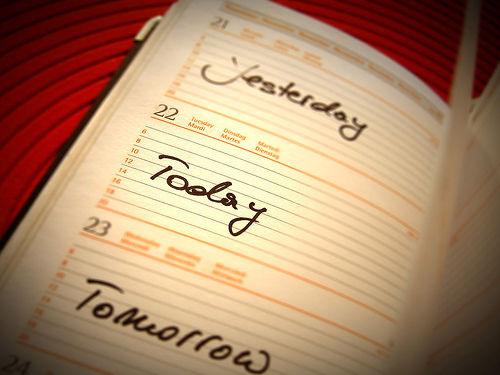 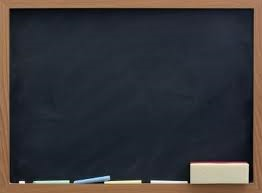 pray every day
Mt 6:11 “Give us this day our daily 	bread”
Everyday
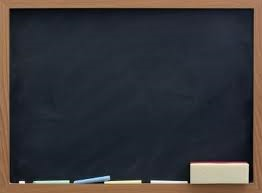 pray every day
Carry Cross Every Day
Lk 9:23 “And He was saying to them all, ‘If anyone wishes to come after Me, let him deny himself, and take up his cross daily, and follow me.”
Everyday
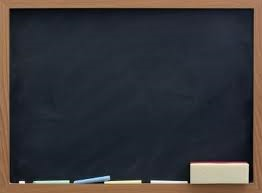 pray every day
Carry Cross Every Day
Encourage Every day
Heb 3:13 “But encourage one 	another day after day…”
Everyday
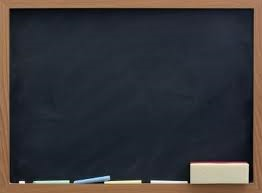 pray every day
Carry Cross Every Day
Encourage Every day
Engaged Spiritually 	every day
Everyday
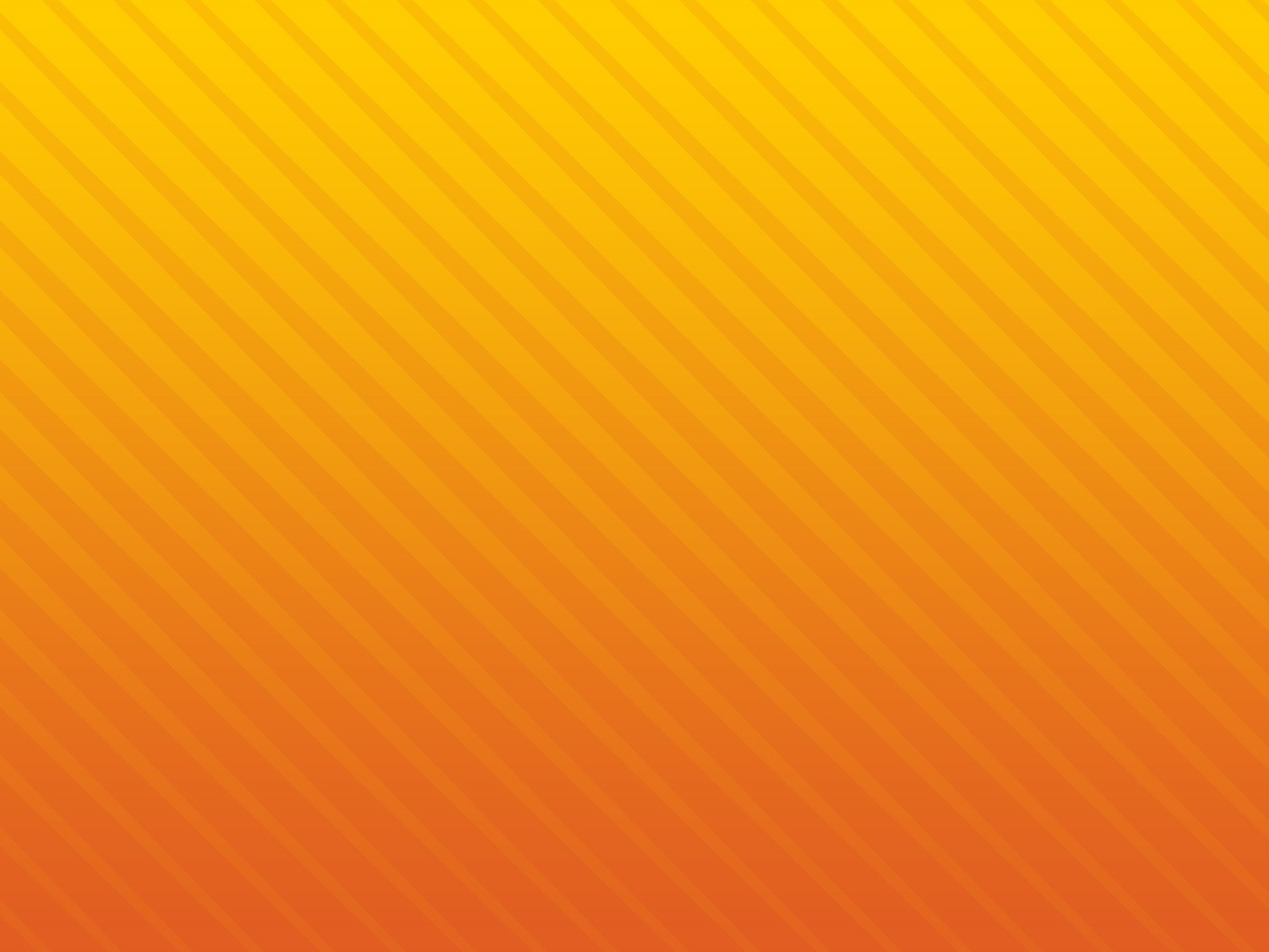 Acts 5:42 And every day, in the temple and from house to house, they kept right on teaching and preaching Jesus as the Christ.
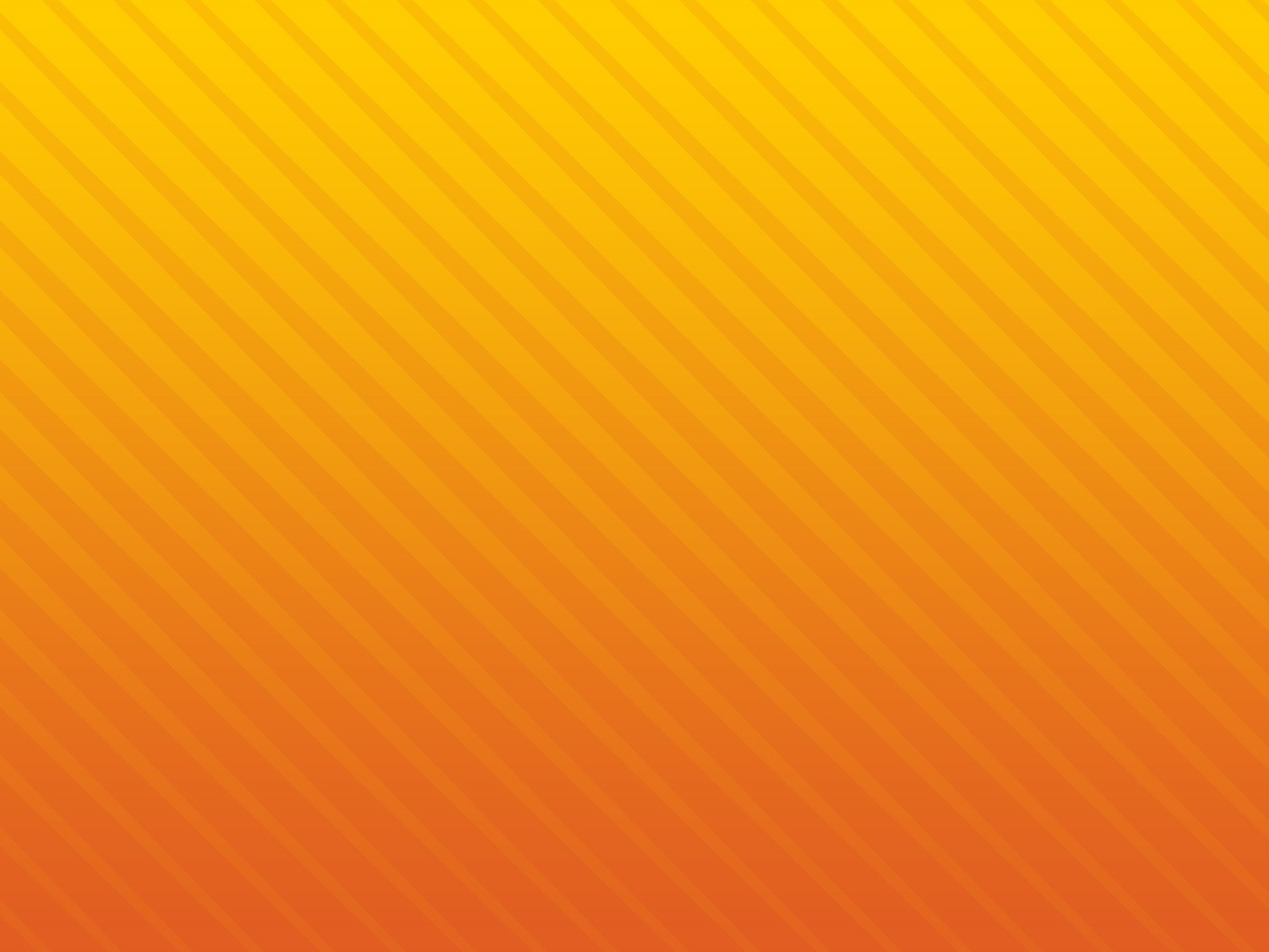 Acts 17:11 Now these were more noble-minded than those in  Thessalonica, for they received the word with great eagerness, examining the Scriptures daily to see  whether these things were so.
Being a Christian was part of their inner fiber
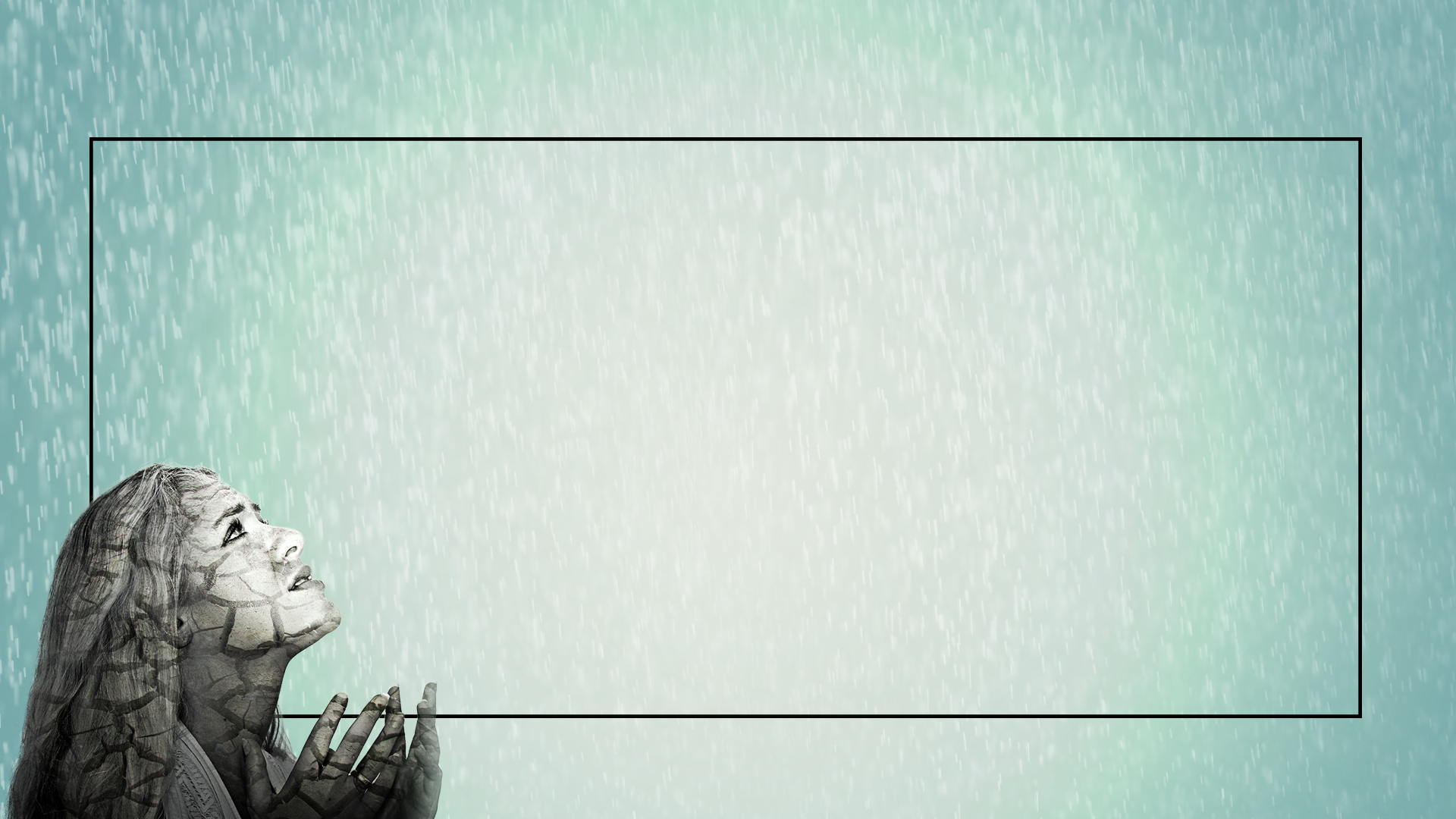 Romans 13:14 But put on the Lord Jesus Christ, and make no provision for the flesh in regard to its lusts.
Galatians 3:27 For all of you who were baptized into Christ have clothed yourselves with Christ.
CHRIST
Love
In
Trouble
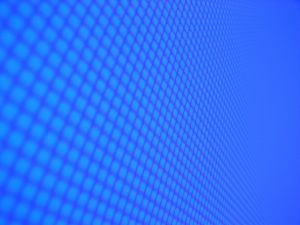 School
Ephesians 1:7-14
Ephesians 2:11-13
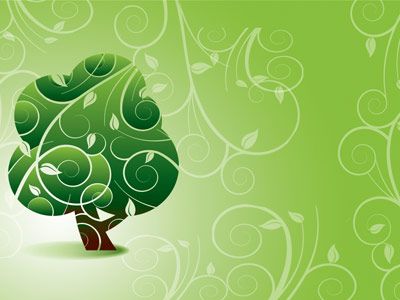 Everyday Faith
Inconsistency is what confuses people, draws the criticism of being a hypocrite
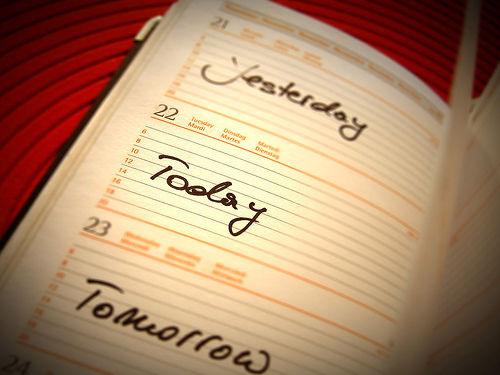 Inconsistency is what hurts our family
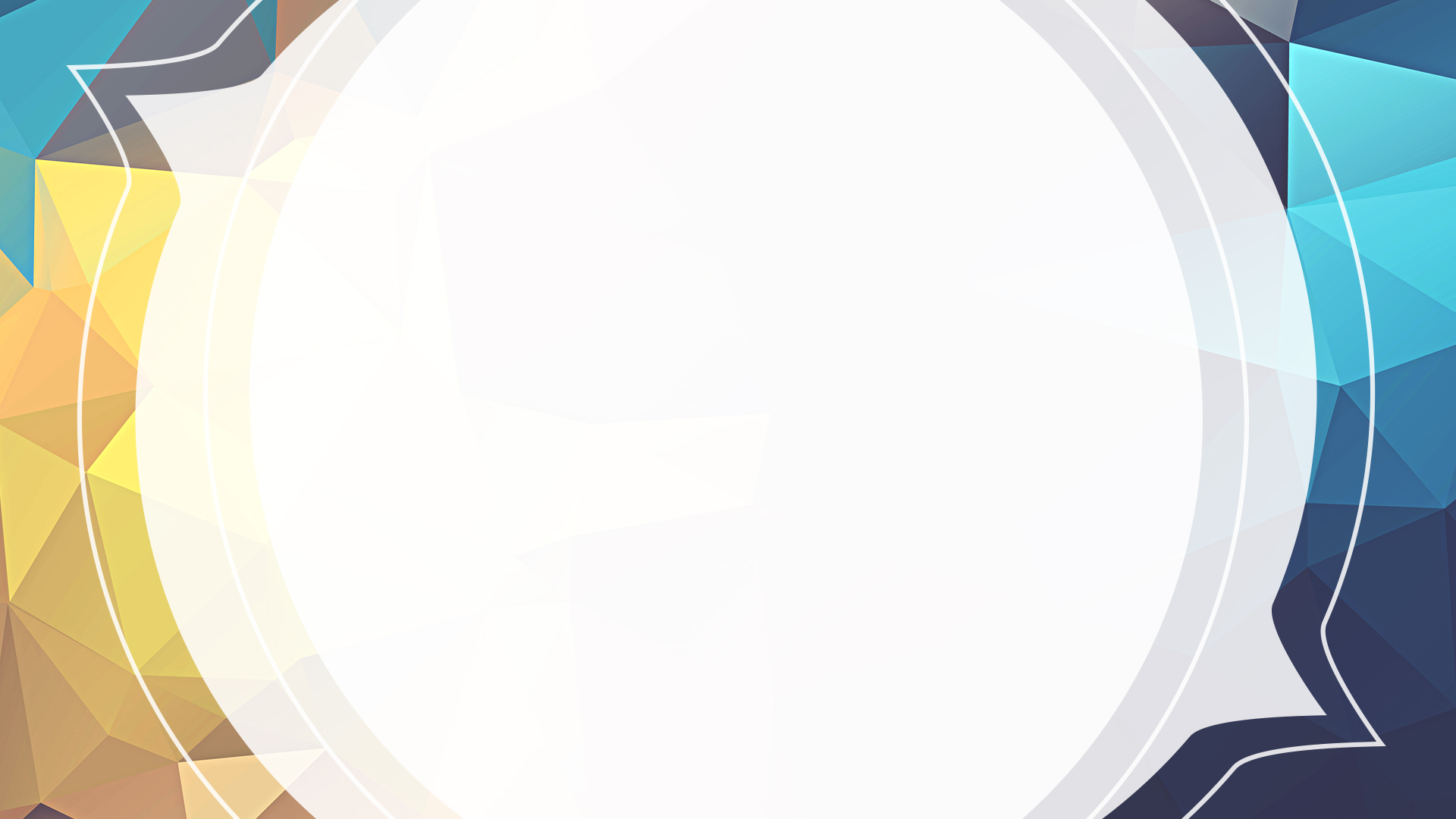 Jas 3:9-12
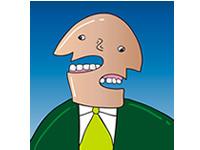 James 1:5-8 But if any of you lacks wisdom, let him ask of God, who gives to all generously and without reproach, and it will be given to him.  But he must ask in faith without any doubting, for the one who doubts is like the surf of the sea, driven and tossed by the wind. For that man ought not to expect that he will receive anything from the Lord, being a double-minded man, unstable in all his ways.
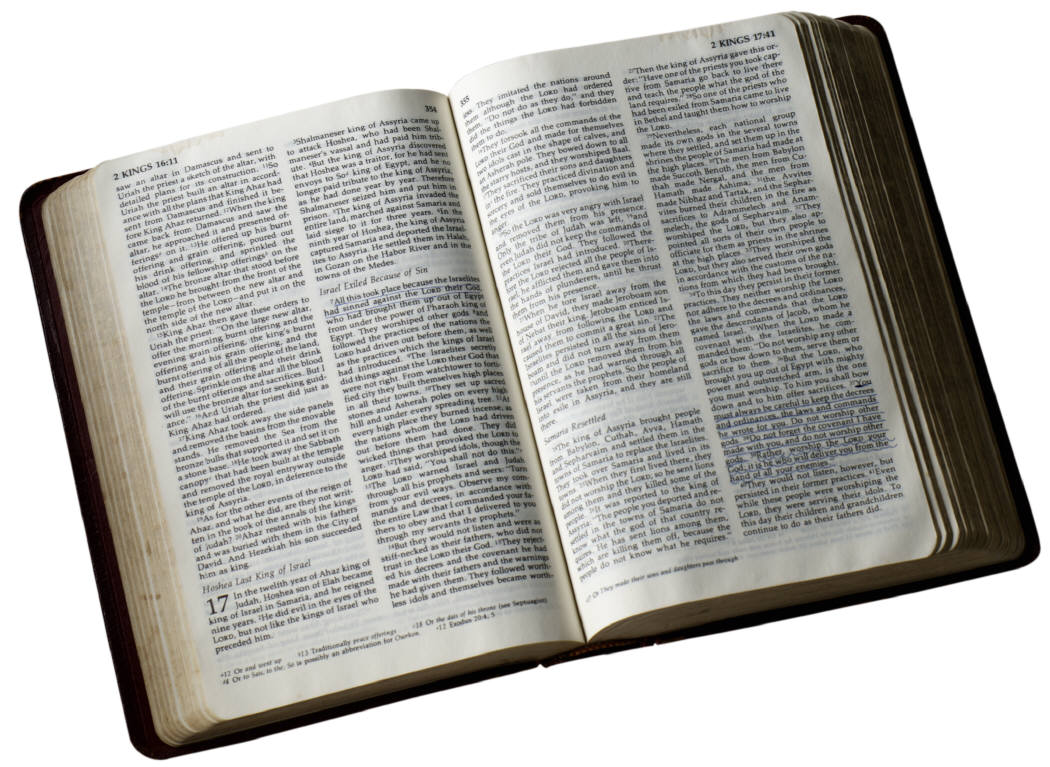 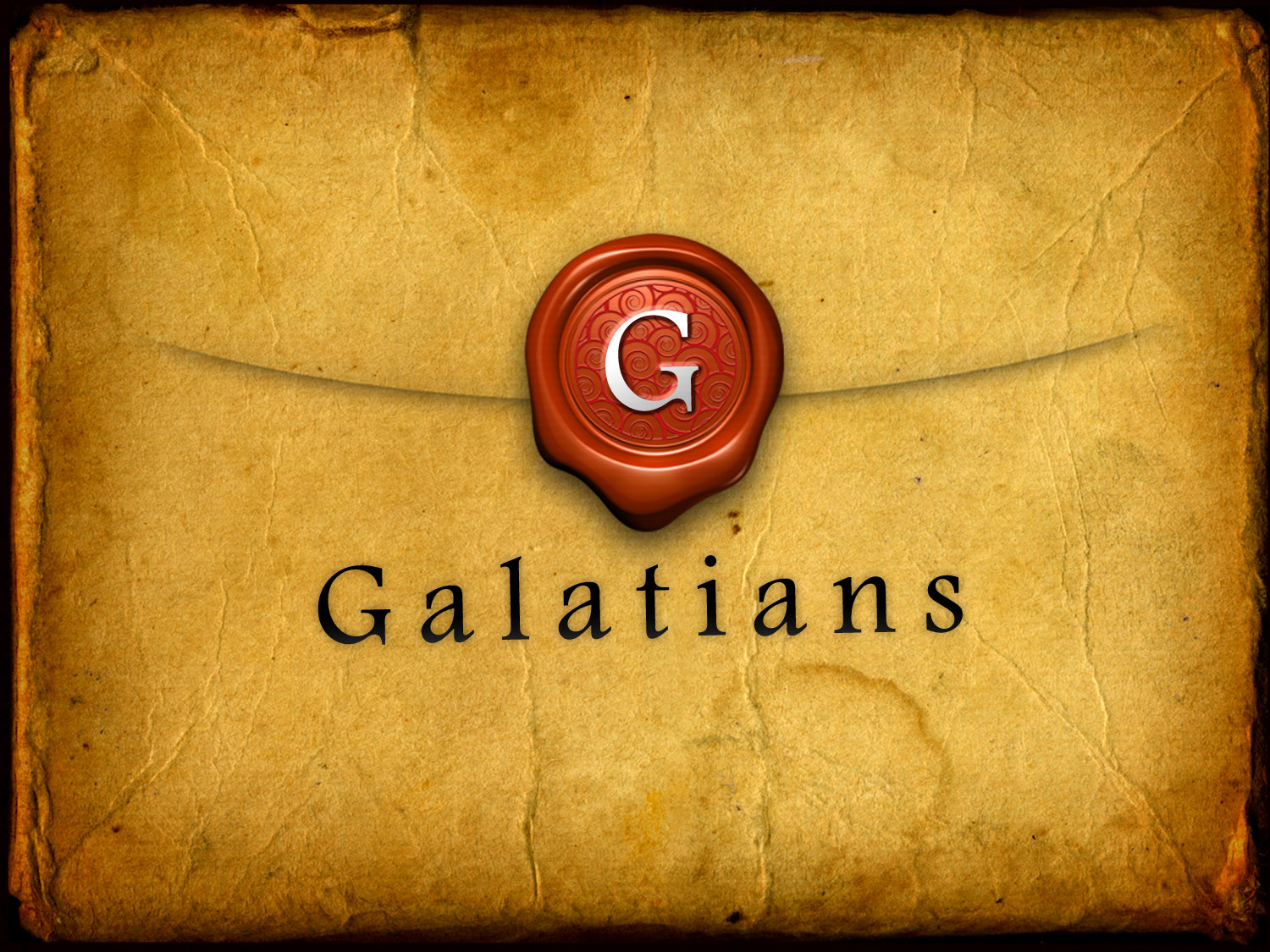 The double minded man
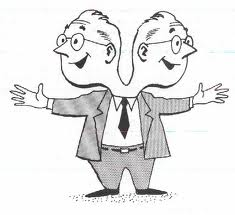 He prays but does not believe
The double minded man is inconsistent
His is unstable
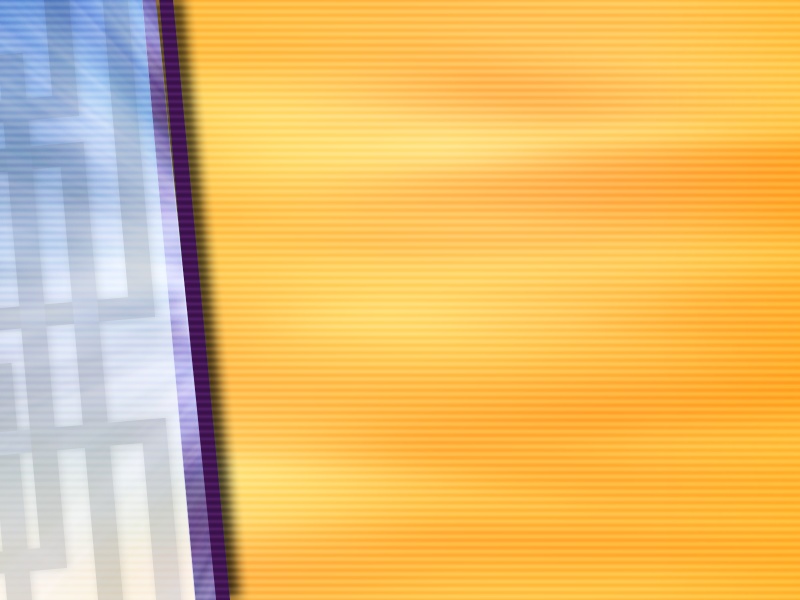 1 Corinthians 15:58 Therefore, my beloved brethren, be steadfast, immovable, always abounding in the work of the Lord, knowing that your toil is not in vain in the Lord.
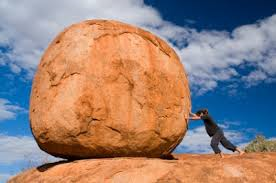 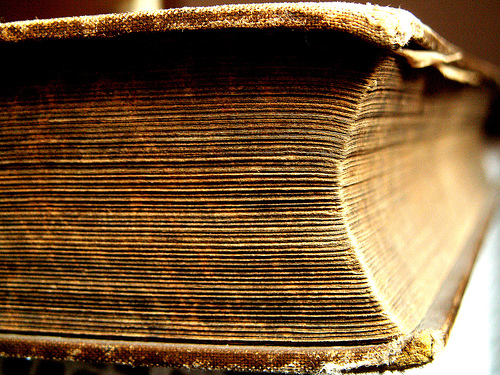 Ephesians 4:14 As a result, we are no longer to be children, tossed here and there by waves and carried about by every wind of doctrine, by the trickery of men, by craftiness in deceitful scheming;
Matthew 6:24 “No one can serve two masters; for either he will hate the one and love the other, or he will be devoted to one and despise the other. You cannot serve God and wealth.”
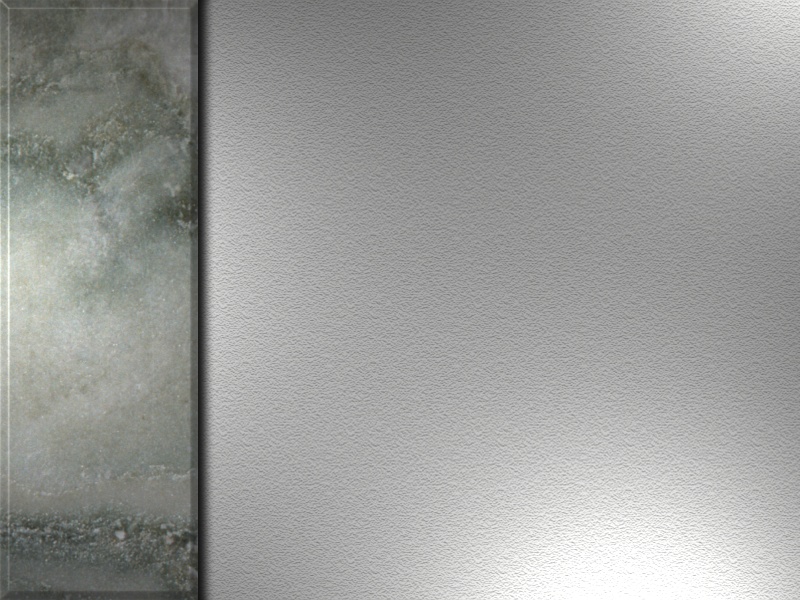 O.T. illustration of the double minded
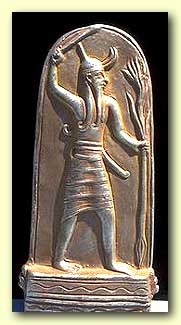 Exodus 20:3-4 “You shall have no other gods before Me.”  “You shall not make for yourself an idol, or any likeness of what is in heaven above or on the earth beneath or in the water under the earth.”
Solomon introduced idolatry
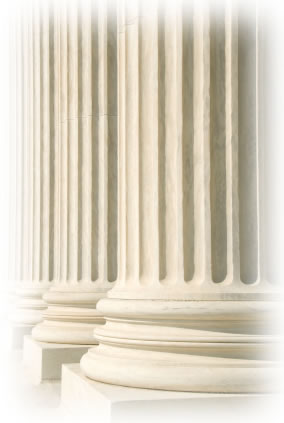 Nehemiah 13:26 Did not Solomon king of Israel sin regarding these things? Yet among the many nations there was no king like him, and he was loved by his God, and God made him king over all Israel; nevertheless the foreign women caused even him to sin.
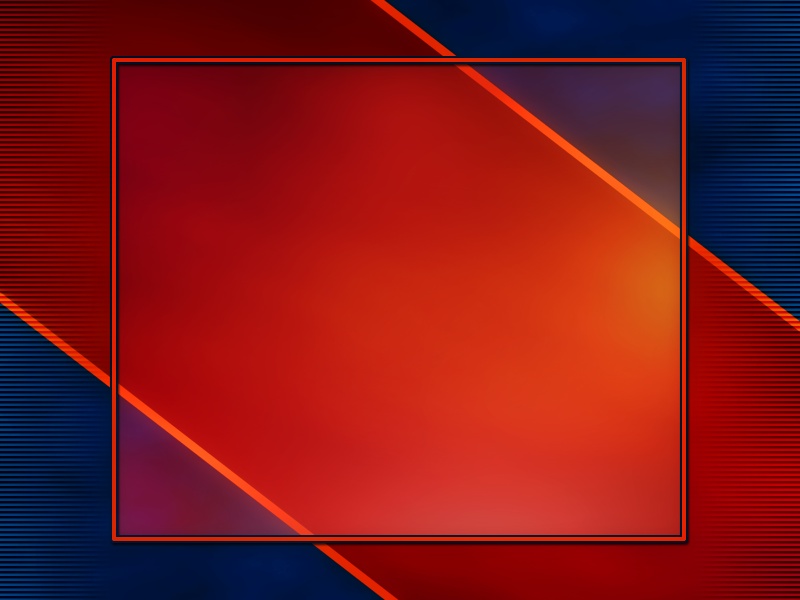 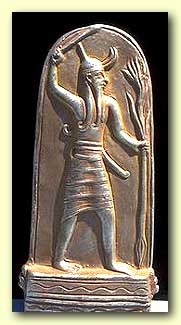 Solomon introduced idolatry
Ahab married into mixed 	religion
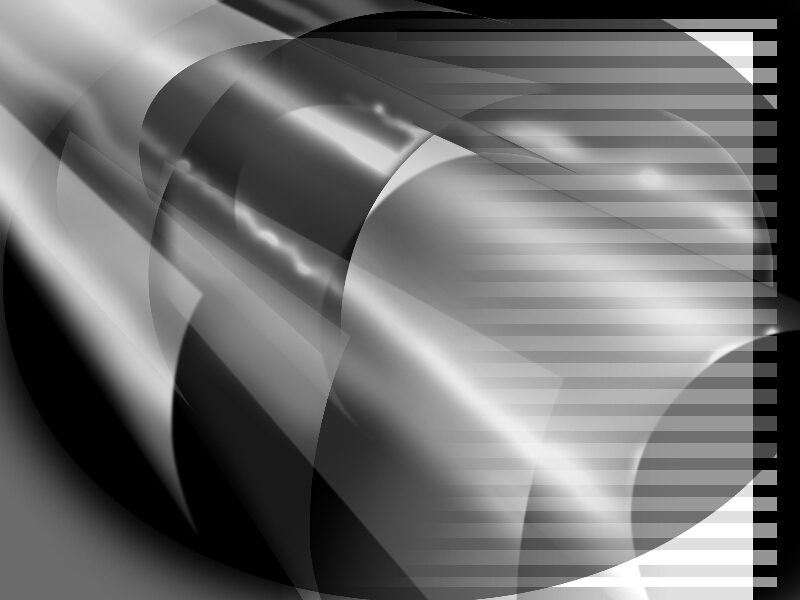 God sends Elijah to Ahab
1 Kings 18:1 Now it happened after many days that the word of the Lord came to Elijah in the third year, saying, “Go, show yourself to Ahab, and I will send rain on the face of the earth.”
1 Kings 17:1    Now Elijah the Tishbite, who was of the settlers of Gilead, said to Ahab, “As the Lord, the God of Israel lives, before whom I stand, surely there shall be neither dew nor rain these years, except by my word.”
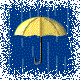 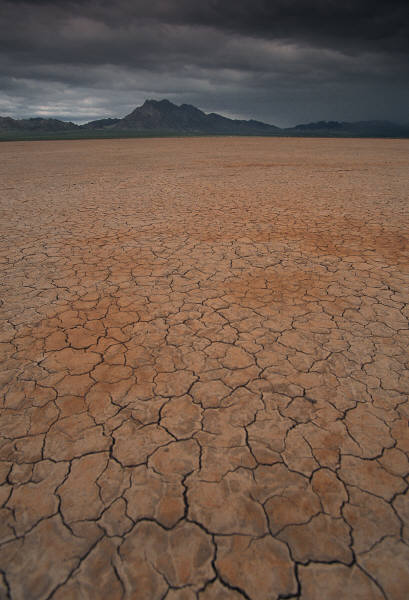 1 Kings 18:17-21
(17)  People that do right are often 	accused of causing trouble
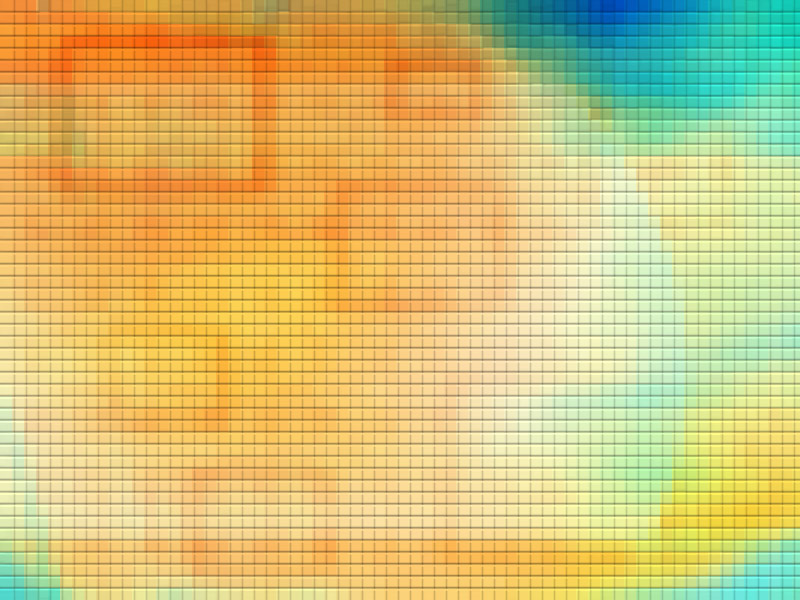 1 Kings 18:21 “And Elijah came near to all the people and said, ‘How long will you hesitate between two opinions? If the Lord is God, follow Him; but if Baal, follow him.’ But the people did not answer him a word.”
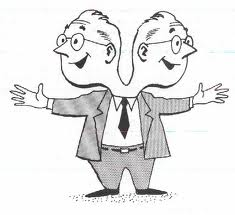 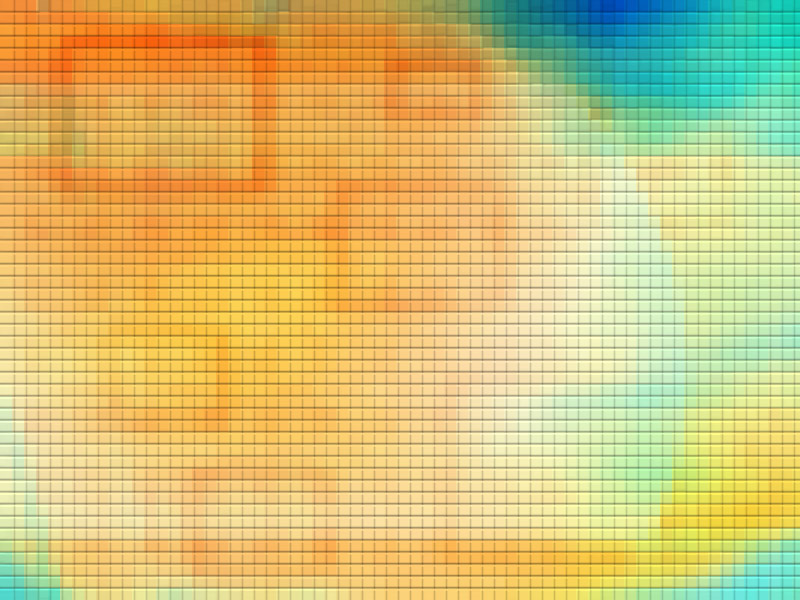 1 Kings 18:21 “And Elijah came near to all the people and said, ‘How long will you hesitate between two opinions? If the Lord is God, follow Him; but if Baal, follow him.’ But the people did not answer him a word.”
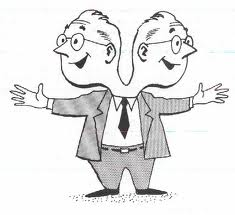 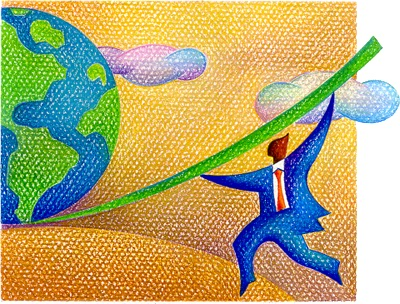 We find ourselves adopting the culture around us
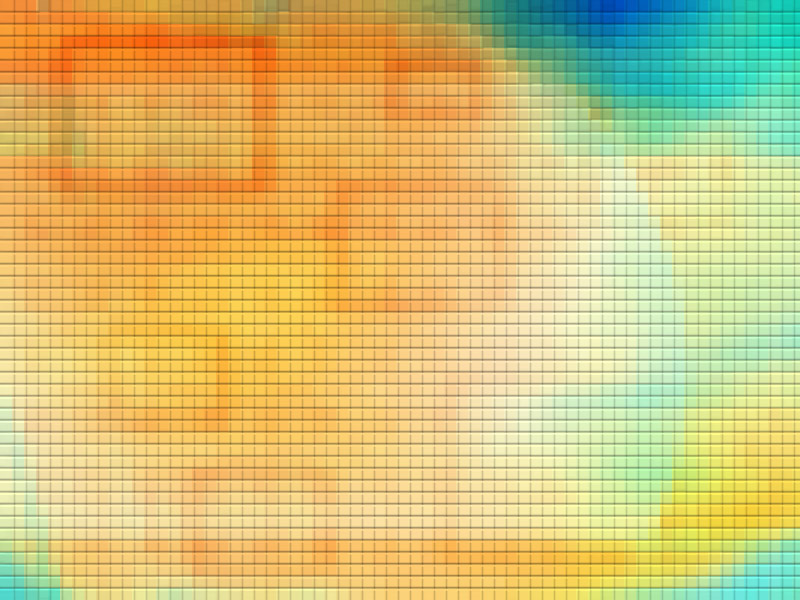 1 Kings 18:21 “And Elijah came near to all the people and said, ‘How long will you hesitate between two opinions? If the Lord is God, follow Him; but if Baal, follow him.’ But the people did not answer him a word.”
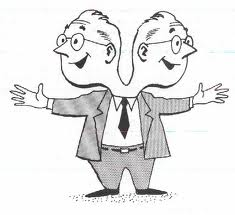 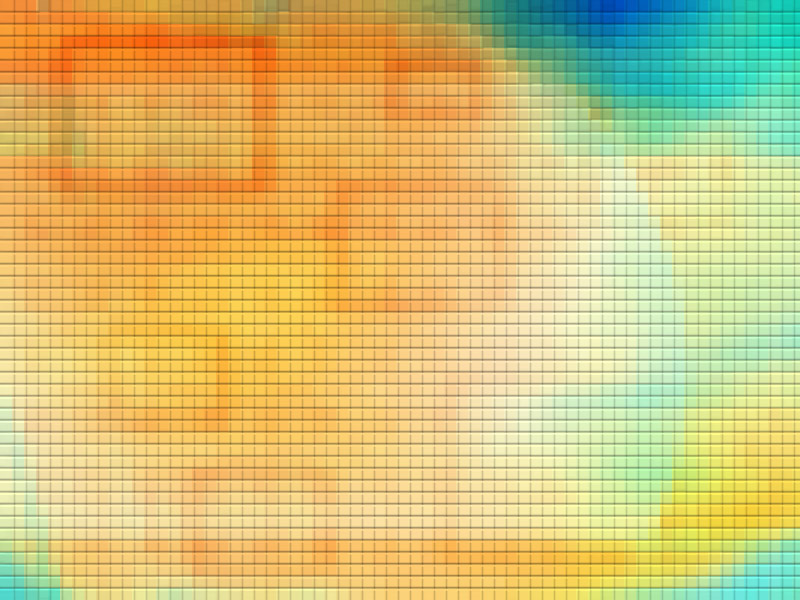 1 Kings 18:21 “And Elijah came near to all the people and said, ‘How long will you hesitate between two opinions? If the Lord is God, follow Him; but if Baal, follow him.’ But the people did not answer him a word.”
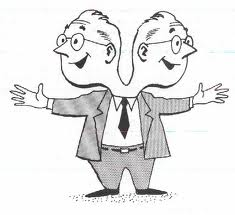 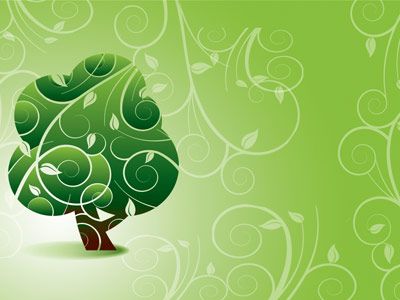 Everyday Faith
Everyday invite the Lord 	into 	your life
How do I become an everyday Christian?
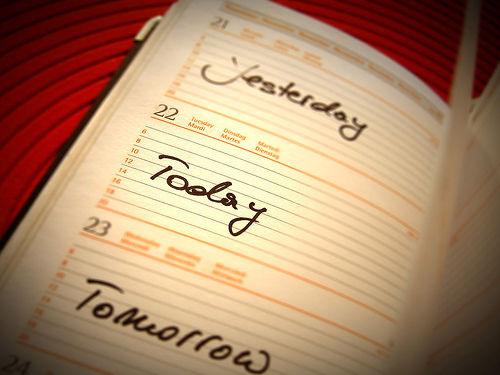 Everyday keep your 	priorities in line
Everyday use your faith